241
242
243
244
245
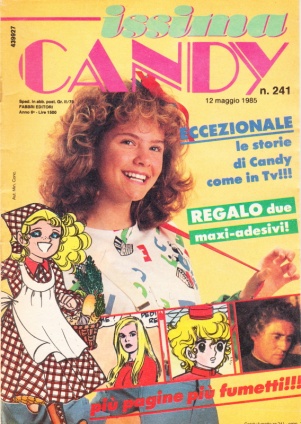 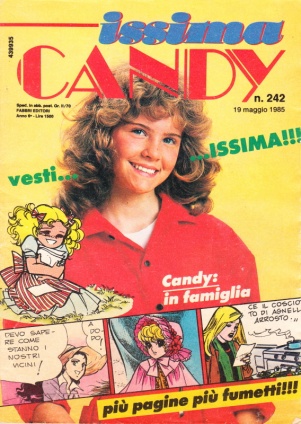 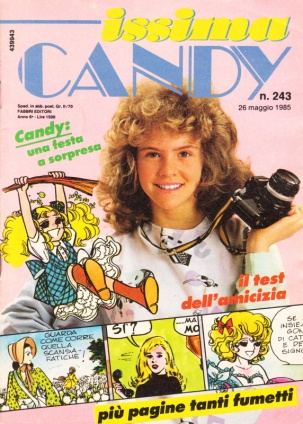 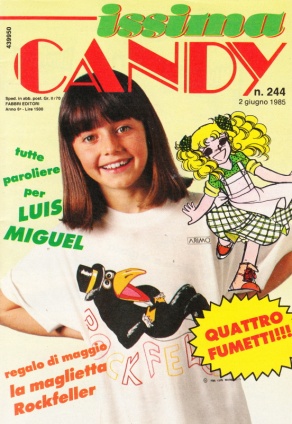 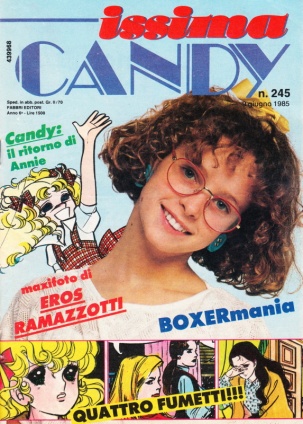 246
247
248
249
250
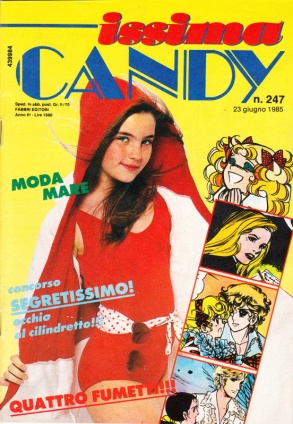 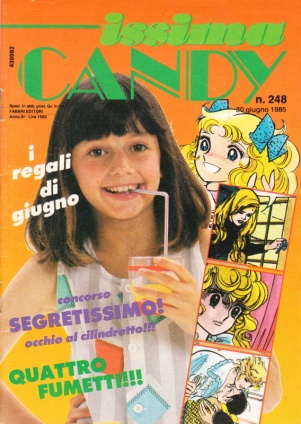 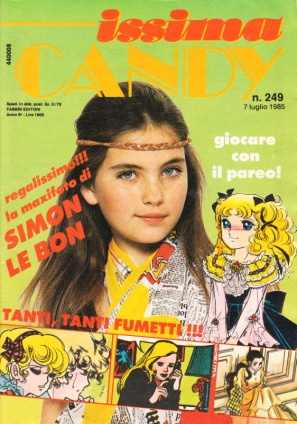 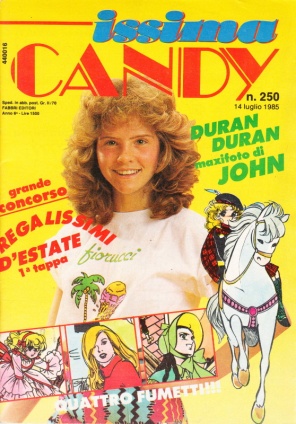 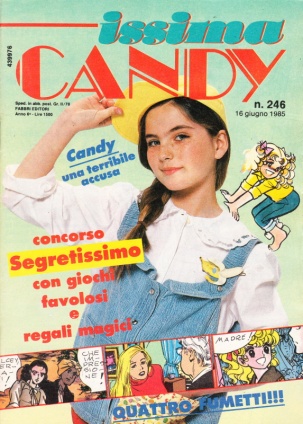 Candyissima
251
252
253
254
255
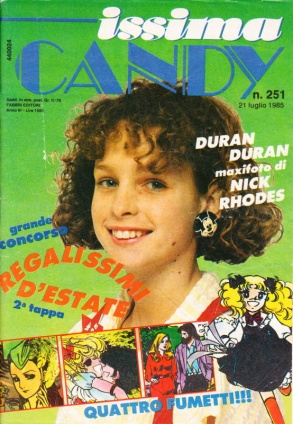 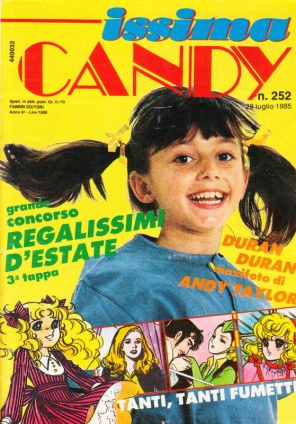 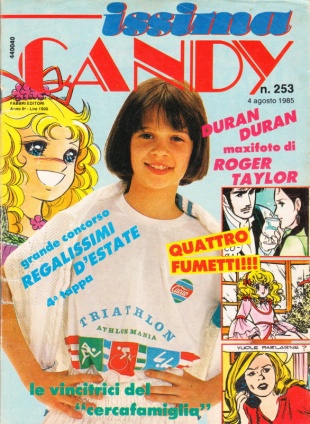 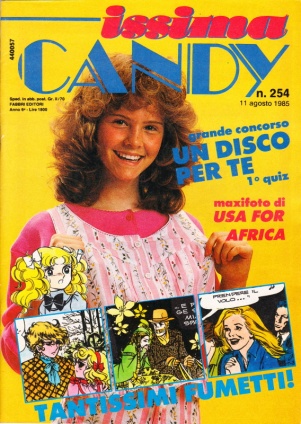 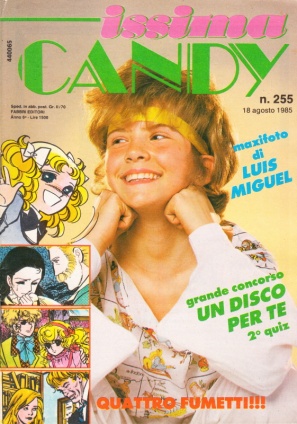 256
257
258
259
260
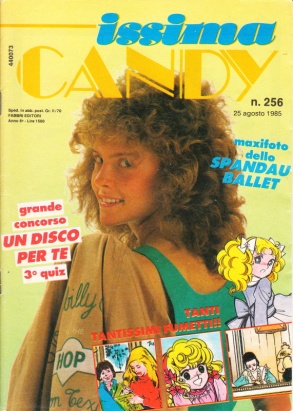 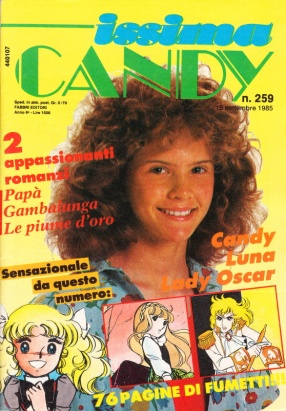 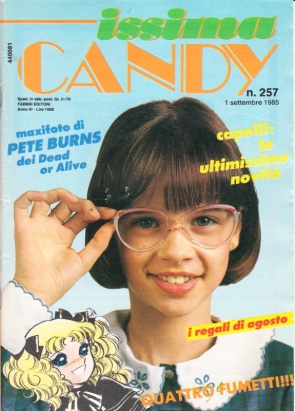 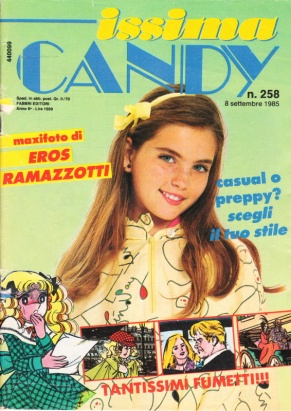 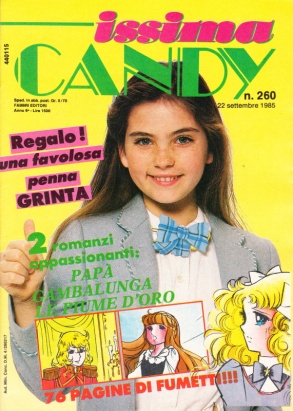 261
262
263
264
265
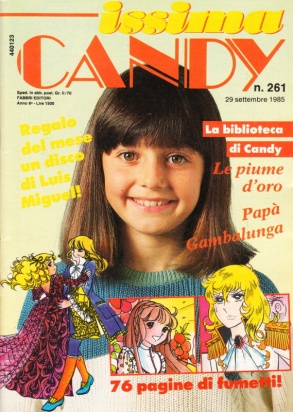 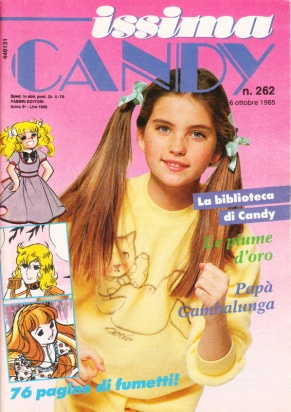 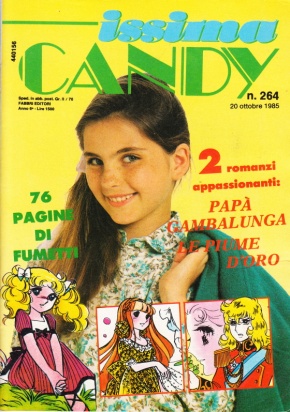 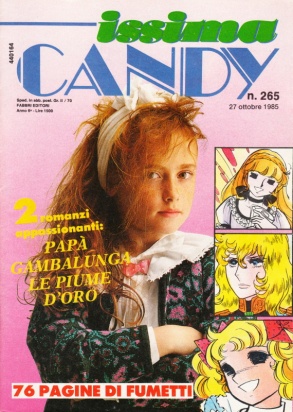 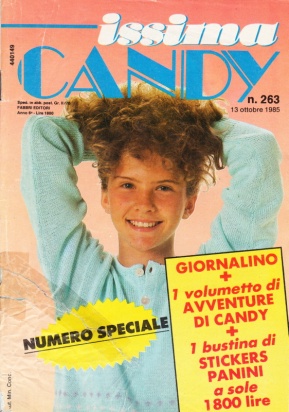 266
267
268
269
270
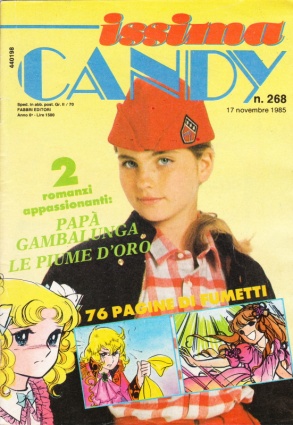 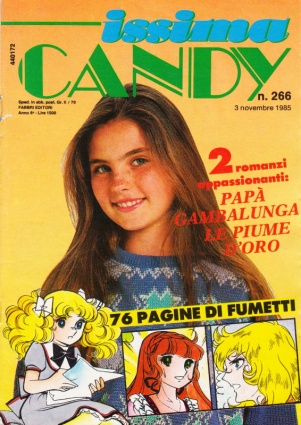 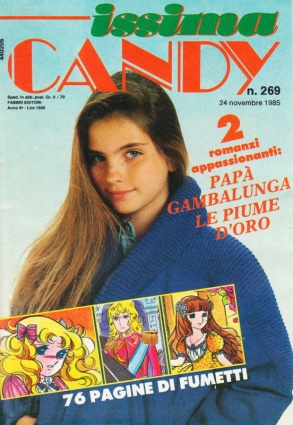 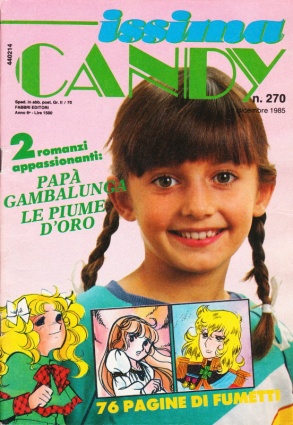 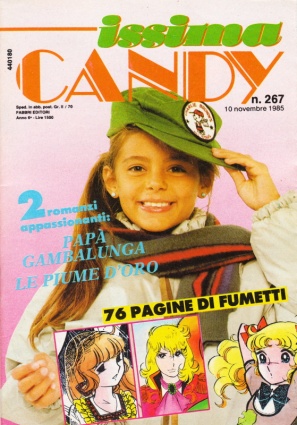 271
272
273
274
275
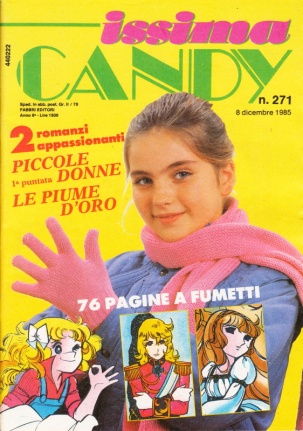 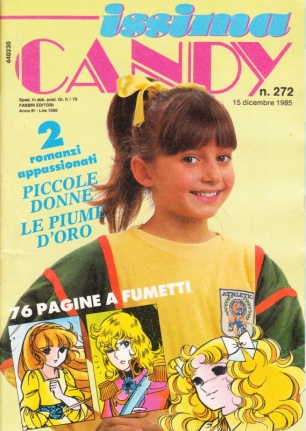 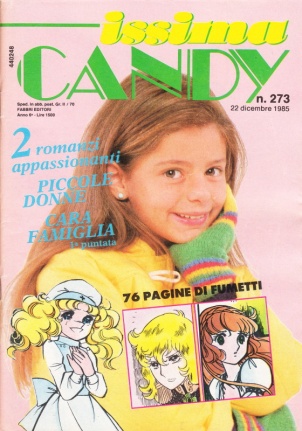 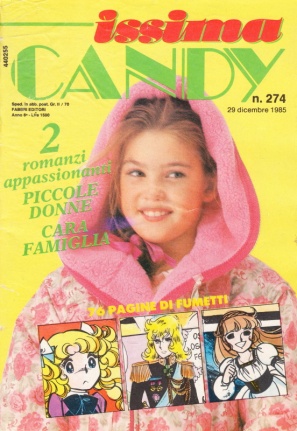 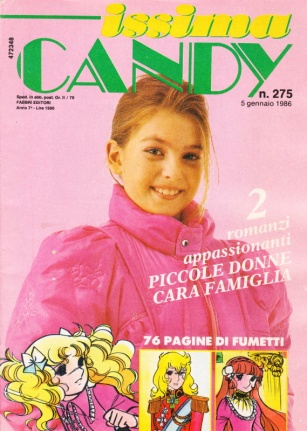 276
277
278
279
280
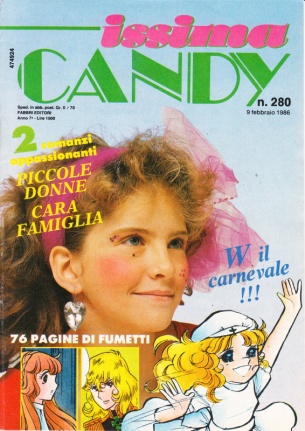 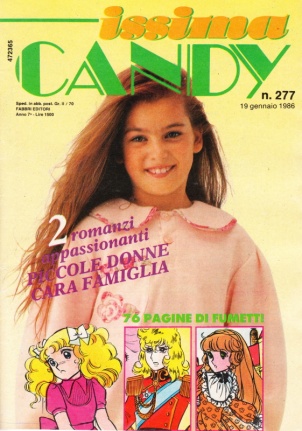 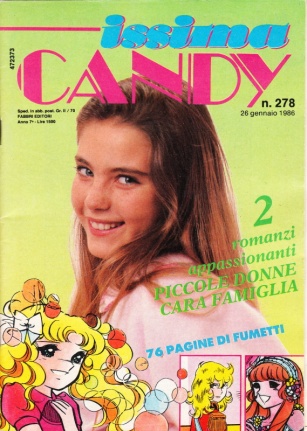 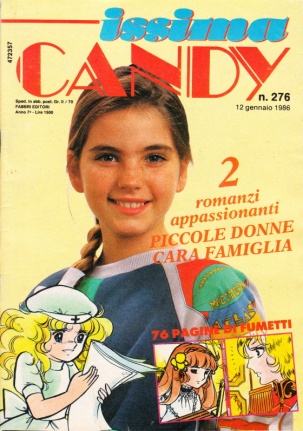 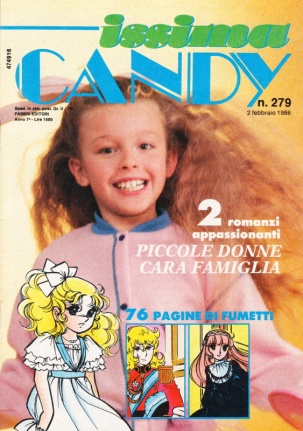 281
282
283
284
285
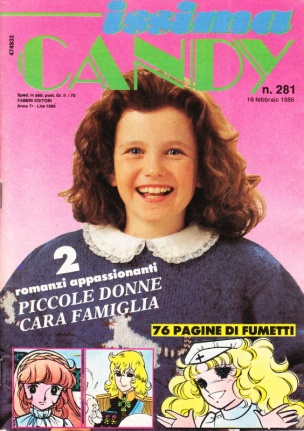 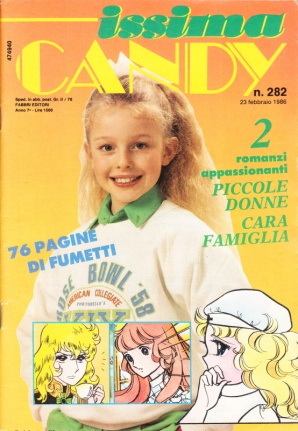 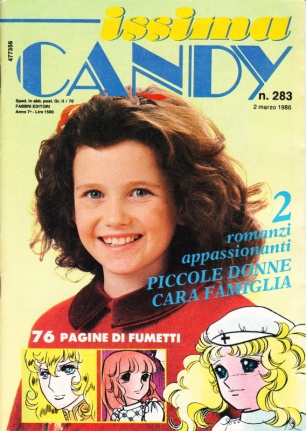 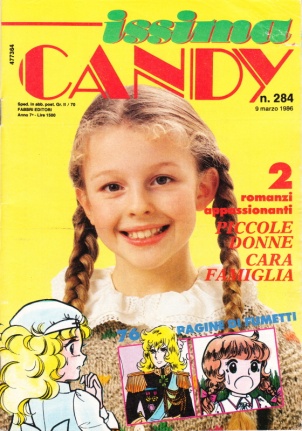 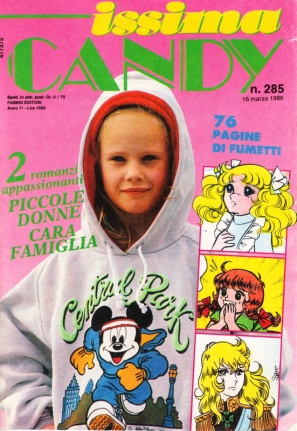 286
287
288
289
290
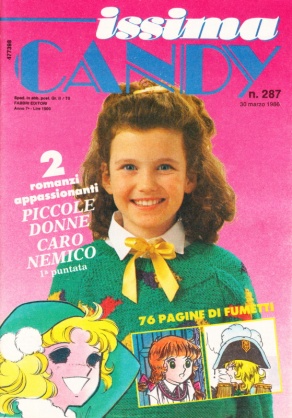 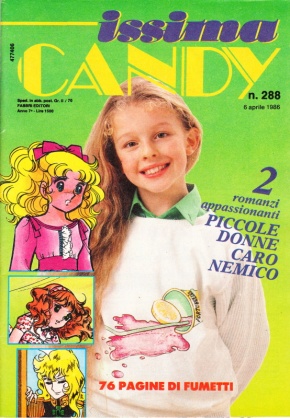 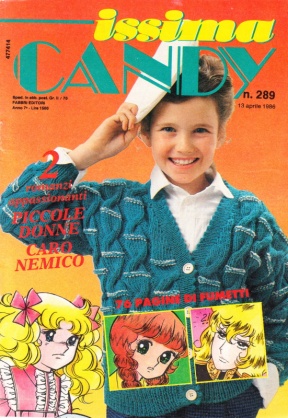 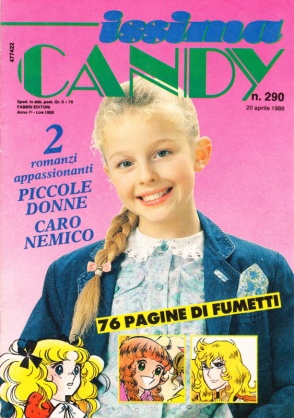 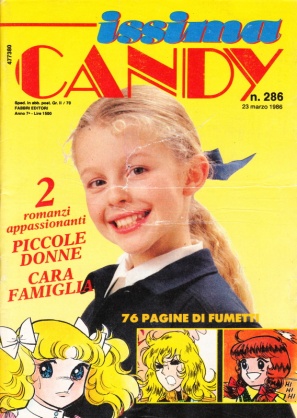 291
292
293
294
295
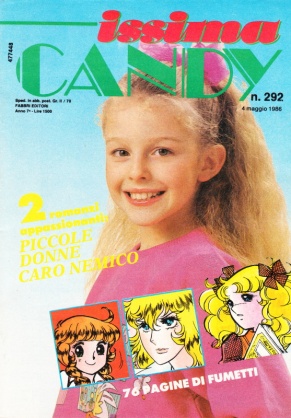 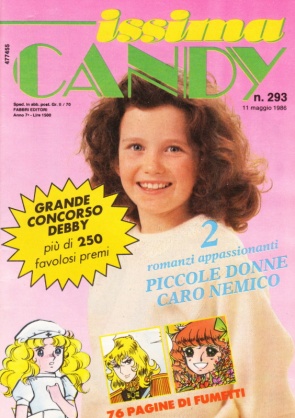 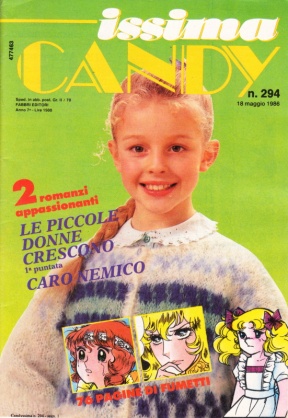 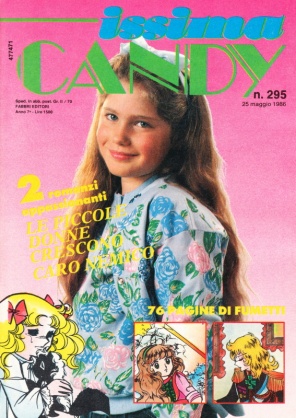 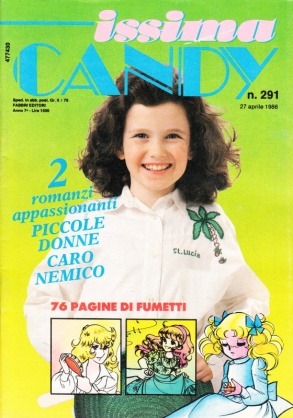 296
297
298
299
300
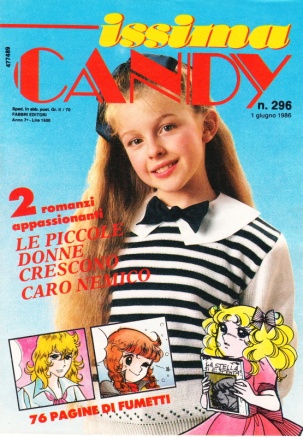 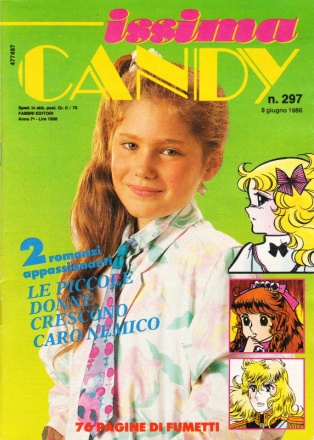 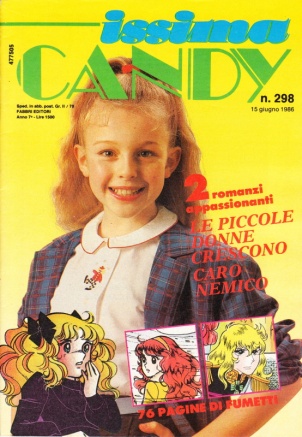 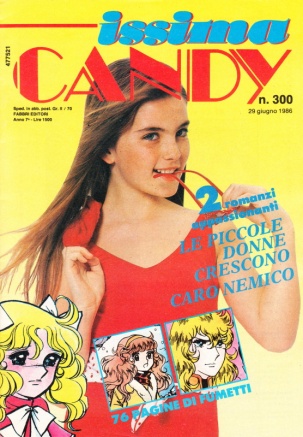 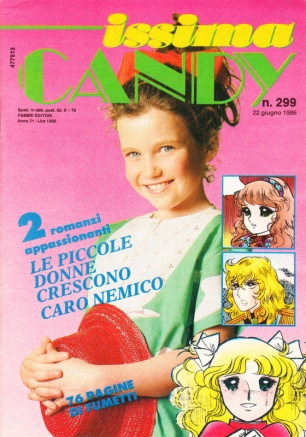 301
302
303
304
305
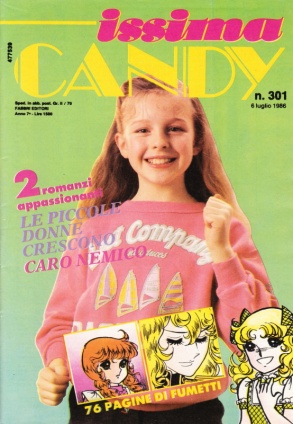 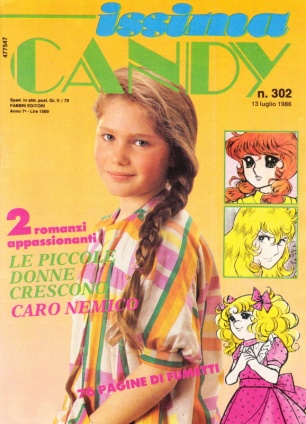 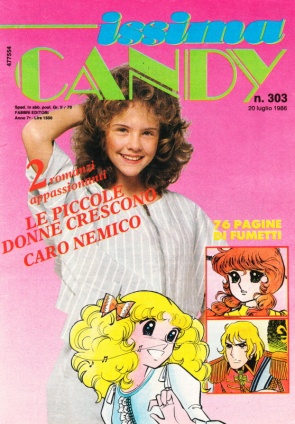 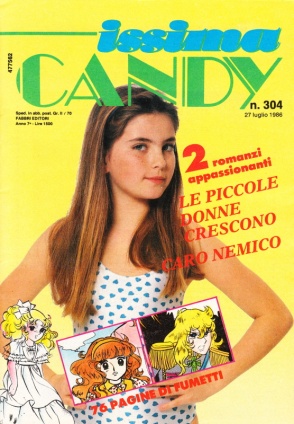 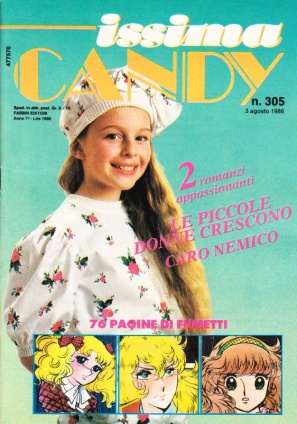 306
307
308
309
310
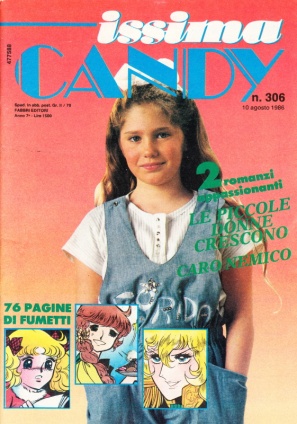 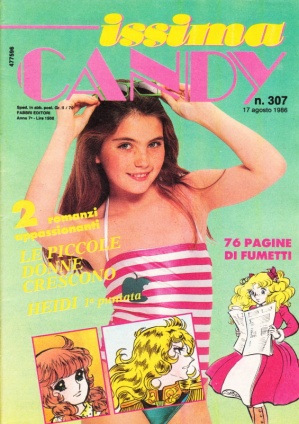 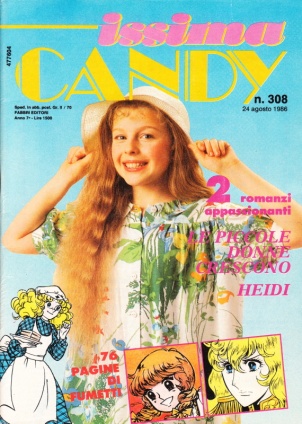 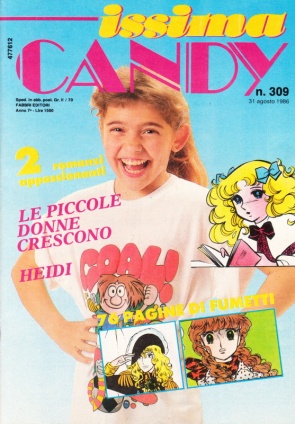 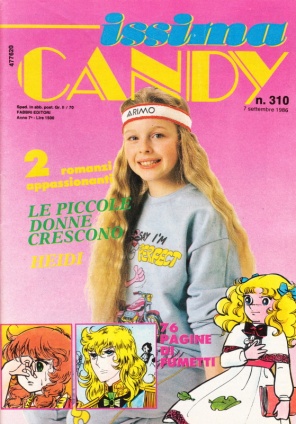 311
312
313
314
315
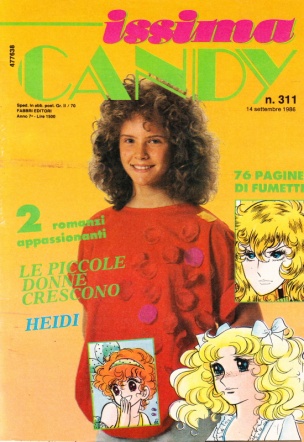 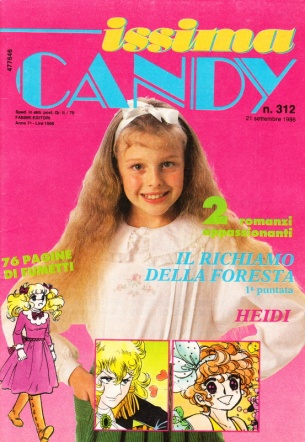 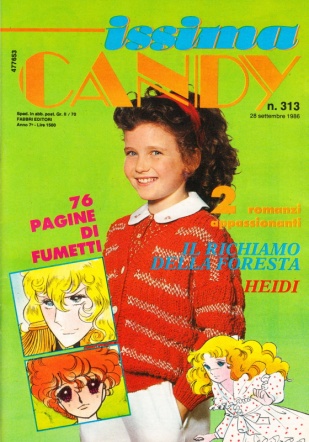 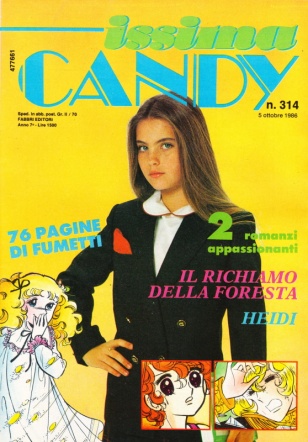 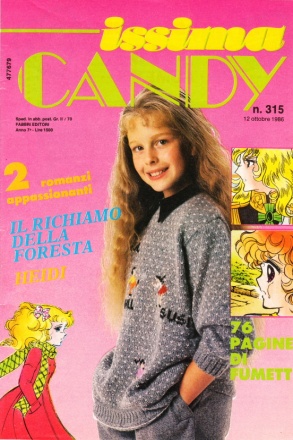 316
317
318
319
320
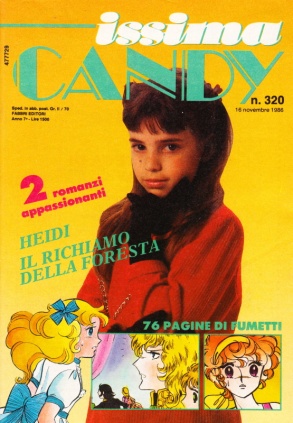 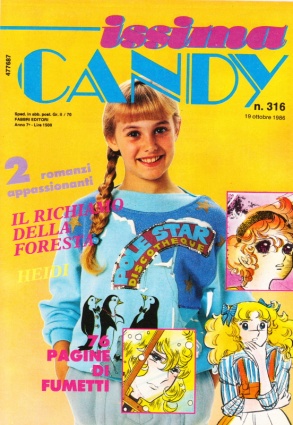 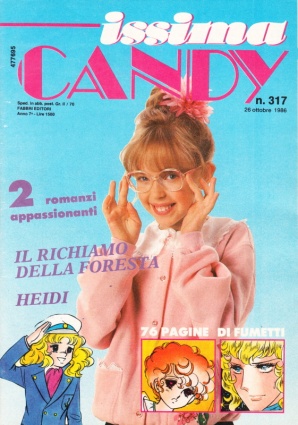 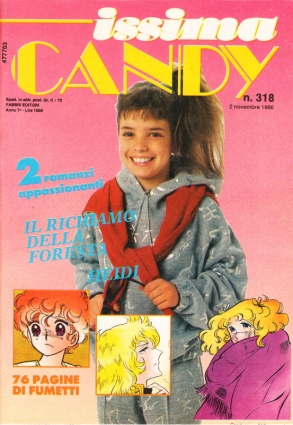 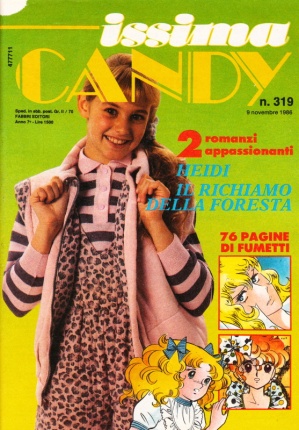 321
322
323
324
325
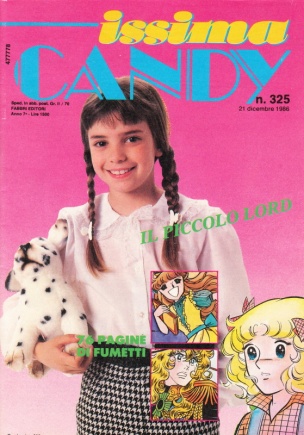 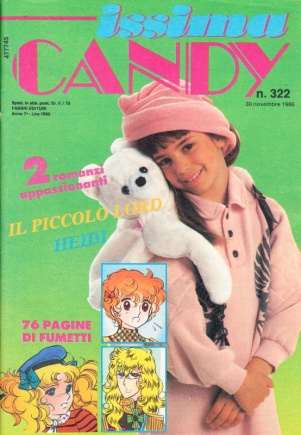 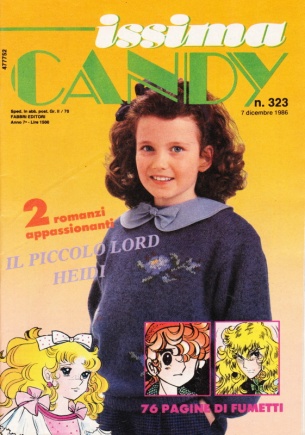 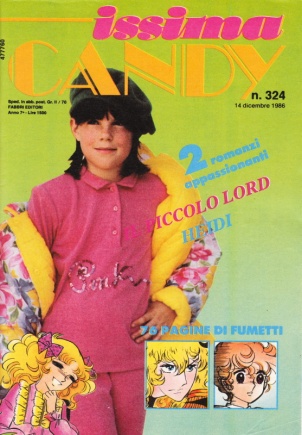 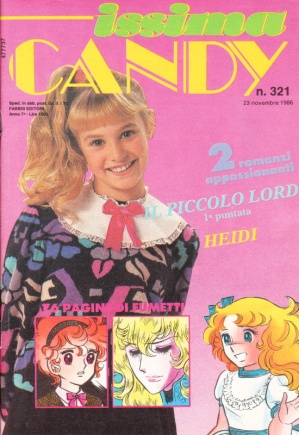 326
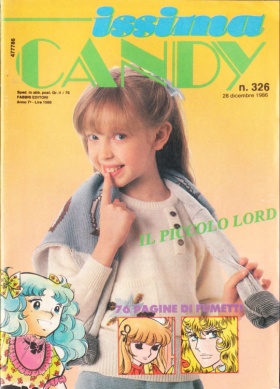